猜猜我是誰(元素篇)
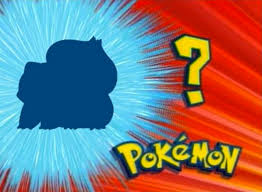 ???
鐵(Fe)
容易生鏽
與鋁、鎳的合金可製成不鏽鋼
血液、蘋果
金屬元素
元素符號F開頭
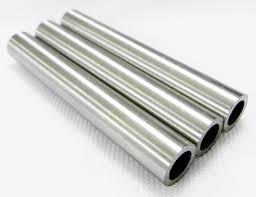 ???
金(Au)
黃色
質地柔軟
金屬元素
性質安定
延展性NO1
元素符號A開頭
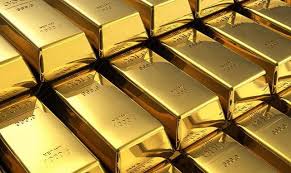 ???
碳(C)
“吸””吐”的差別
芙：60個原子
鑽石
黑色
有機化合物必含元素
生物體中含有許多
可導電的非金屬元素
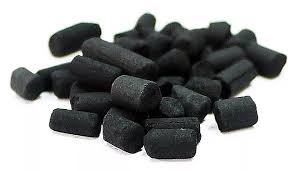 ???
鋁(Al)
地殼中含量最多的金屬
烤肉、烹飪的好夥伴
飲料包裝
雖容易與氧反應結合，但氧化物緻密，不易鏽蝕門窗
台語：阿魯米
合金質量輕航空
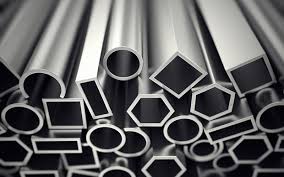 ???
硫(S)
黃色、無臭無味
超人
火山、溫泉
非金屬
火藥、硫酸
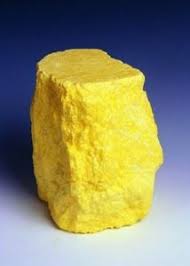 ???
銀(Ag)
導電導熱NO1，但價格高
古代驗毒金屬針
製成貨幣、高級餐具、飾品
與硫化氫反應，產生黑色硫化物
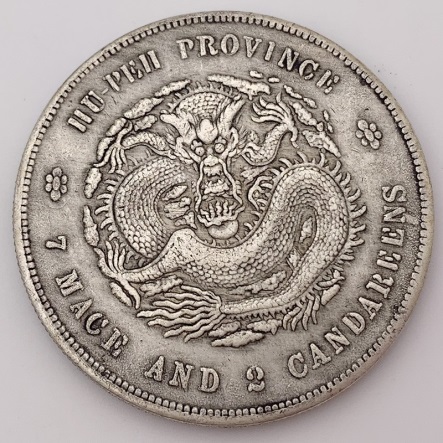 ???
矽(Si)
台積電晶圓
地殼中含量最豐富(二氧化■)
砂石、玻璃
非金屬
元素符號ｉ結尾
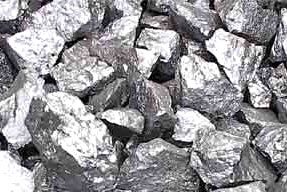 ???
銅(Cu)
導電導熱NO2
電線
加鋅後的合金：樂器
金屬元素
紅色
元素符號C開頭
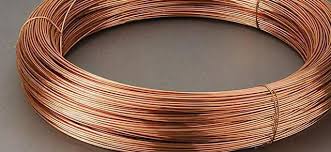 ???
鈦(Ti)
合金質輕堅固太空材料
銀色
二氧化■為白色立可帶
元素符號T開頭
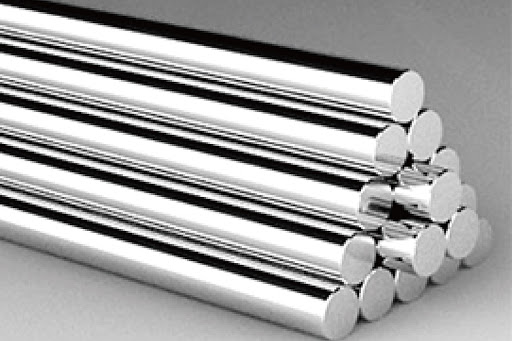 ???
汞(Hg)
銀色
可導電
液態
日光燈管、溫度計
座號在”金”同學隔壁
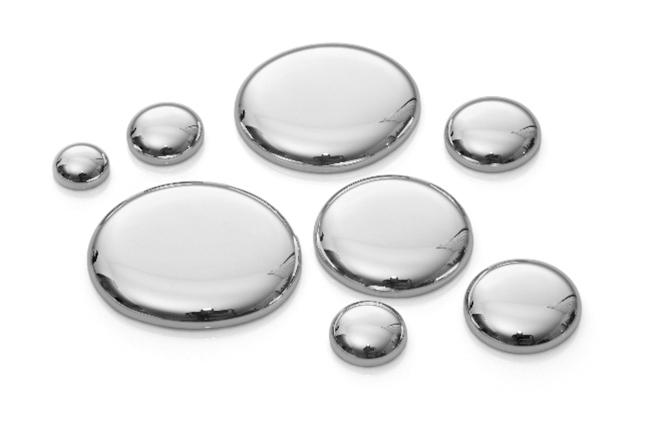 OPEN  BOOK
???
氯(Cl)
氣體
毒氣
黃綠色(與名字有關)
食鹽、消毒水
位置在第十七族(直的)
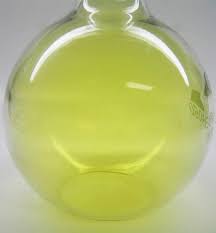 OPEN  BOOK
???
鈣(Ca)
銀色
碳酸■為白色化合物，大理石成分
牛奶、骨頭
位置在第四週期(橫的)
座號20
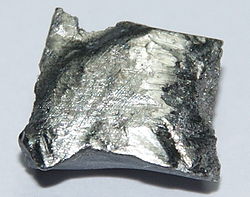 OPEN  BOOK
???
鈉(Na)
金屬元素
質軟、可用小刀切塊
食鹽、漂白水
跟鉀、銣…都是活潑金屬，屬於同一族
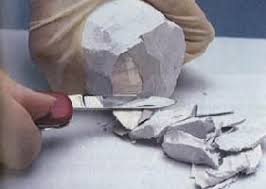 OPEN  BOOK
???
氬(Ar)
惰性氣體(第十八族)
可用於焊接鐵，防止生鏽
空氣含量NO3
第三周期
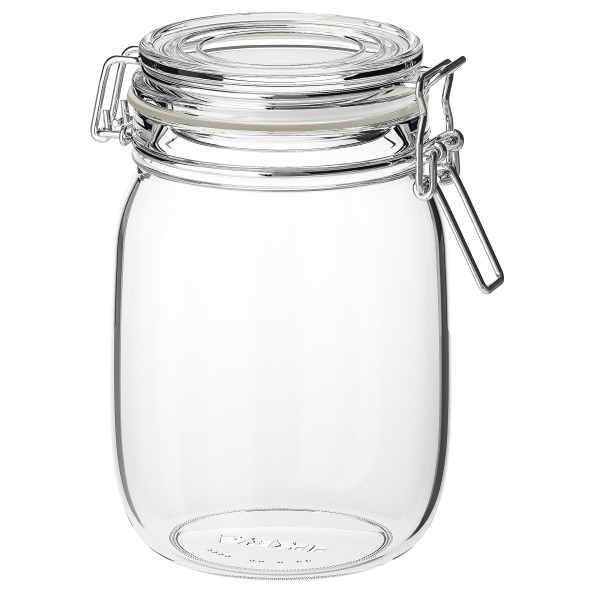 OPEN  BOOK
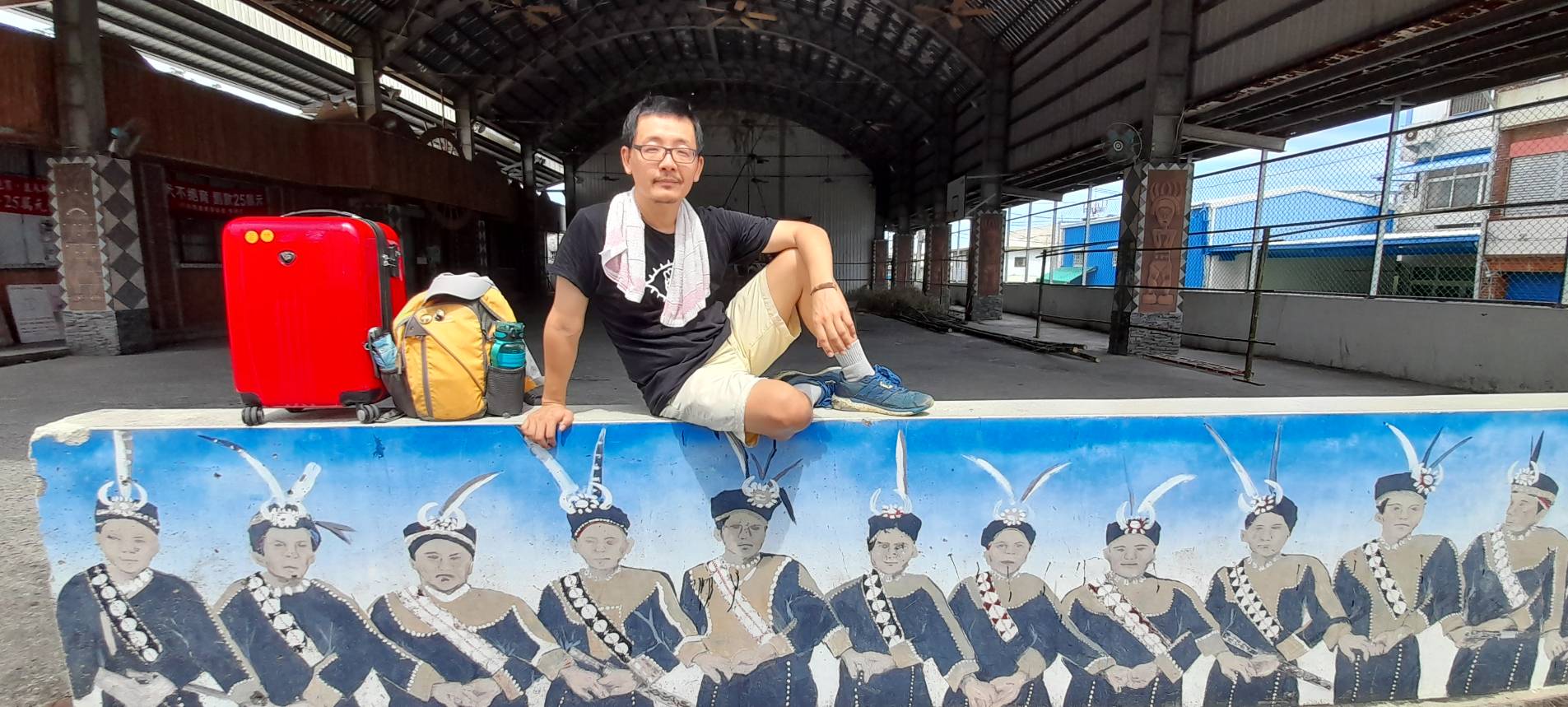 ???
固體
高價值
科學、理化
L開頭
かっこいい (ka kko i i)
帥
OPEN  BOOK